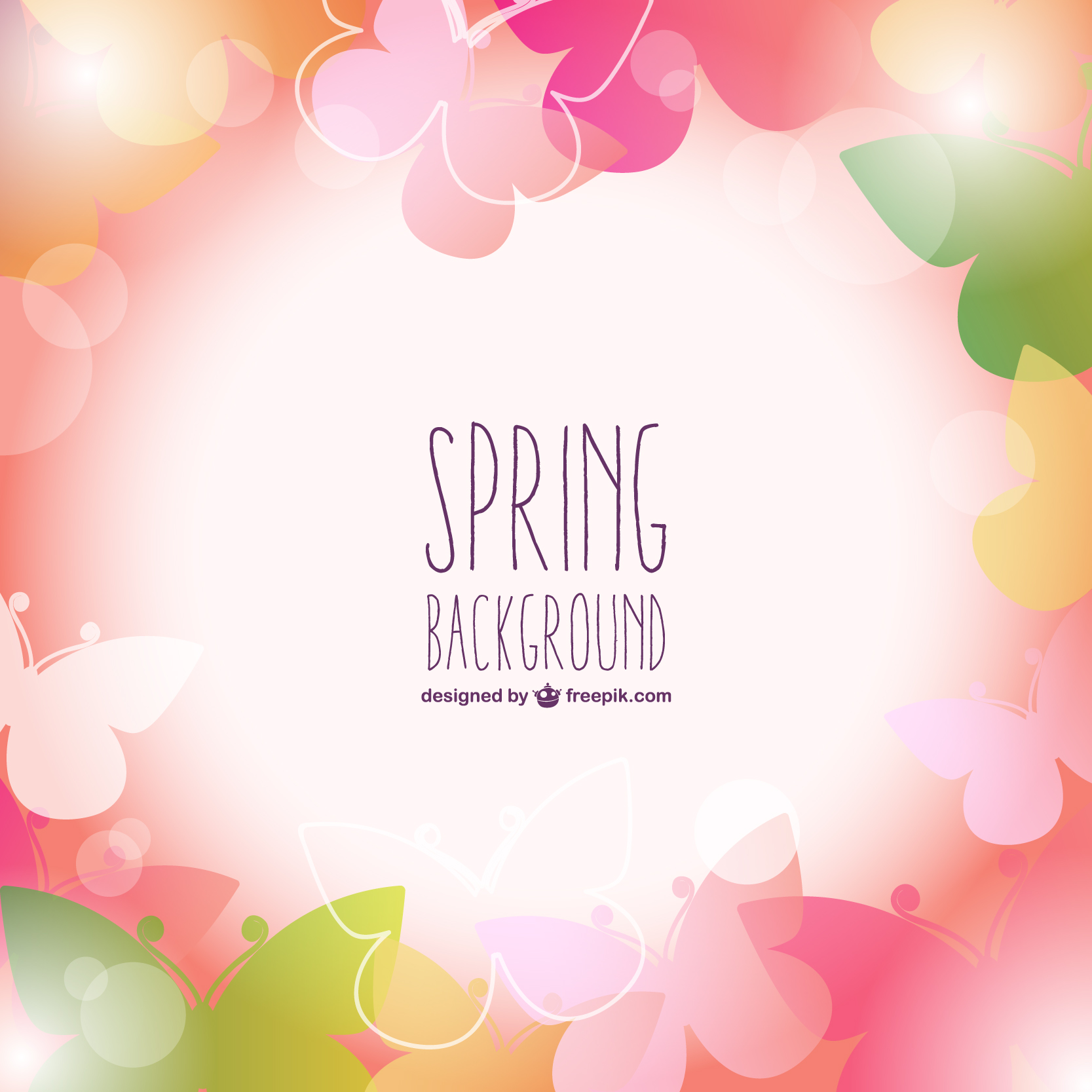 EASTER CRAFTS
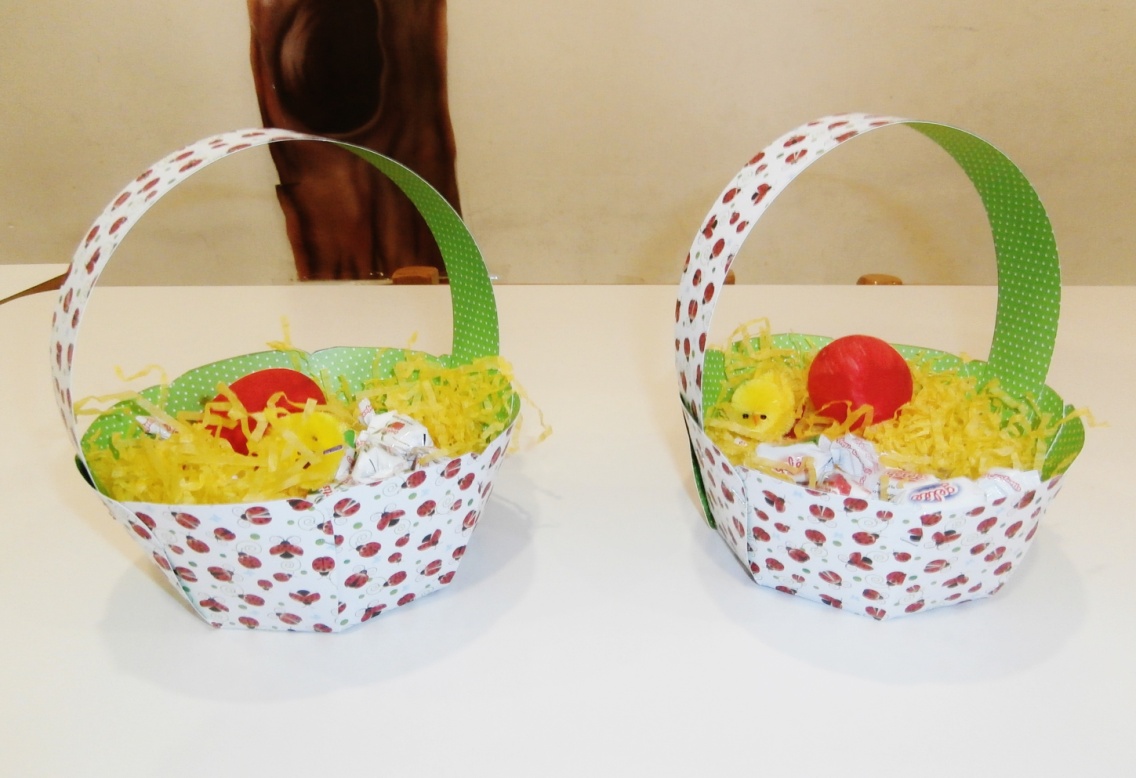 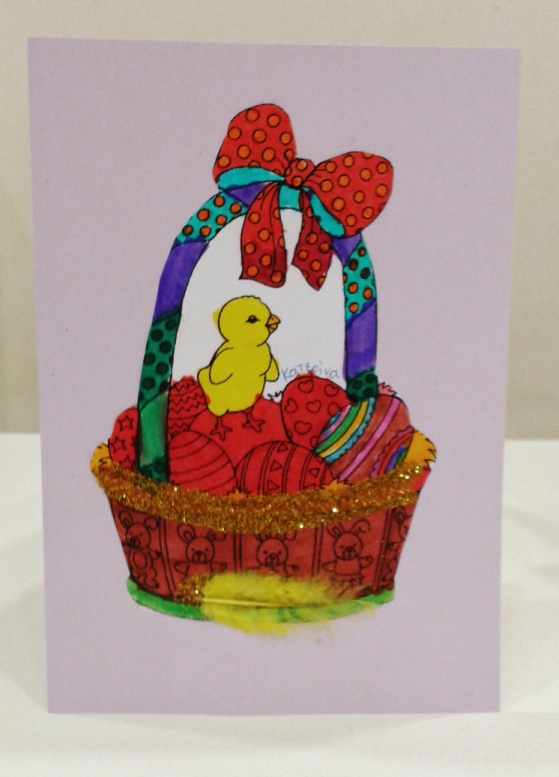 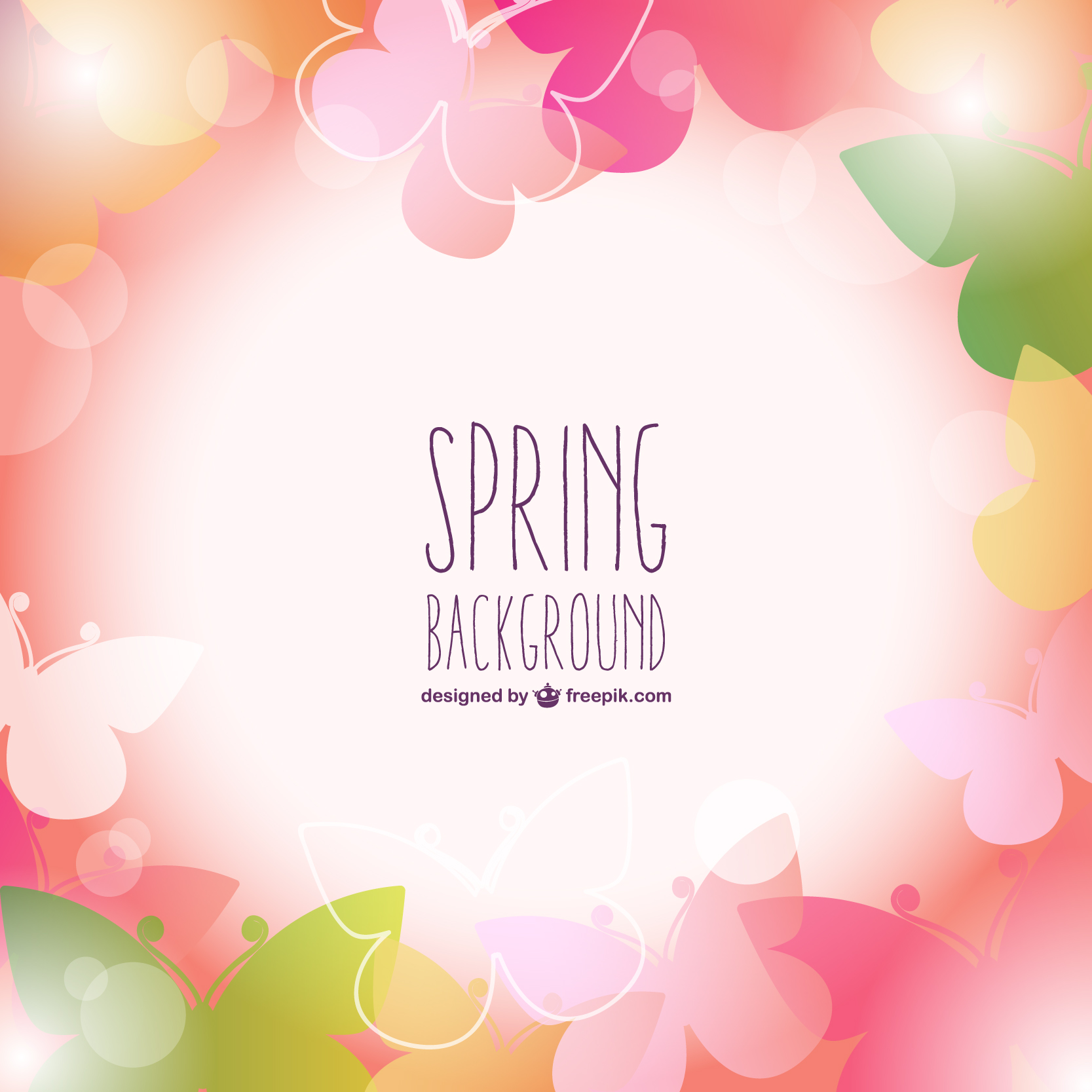 Here are our tools!
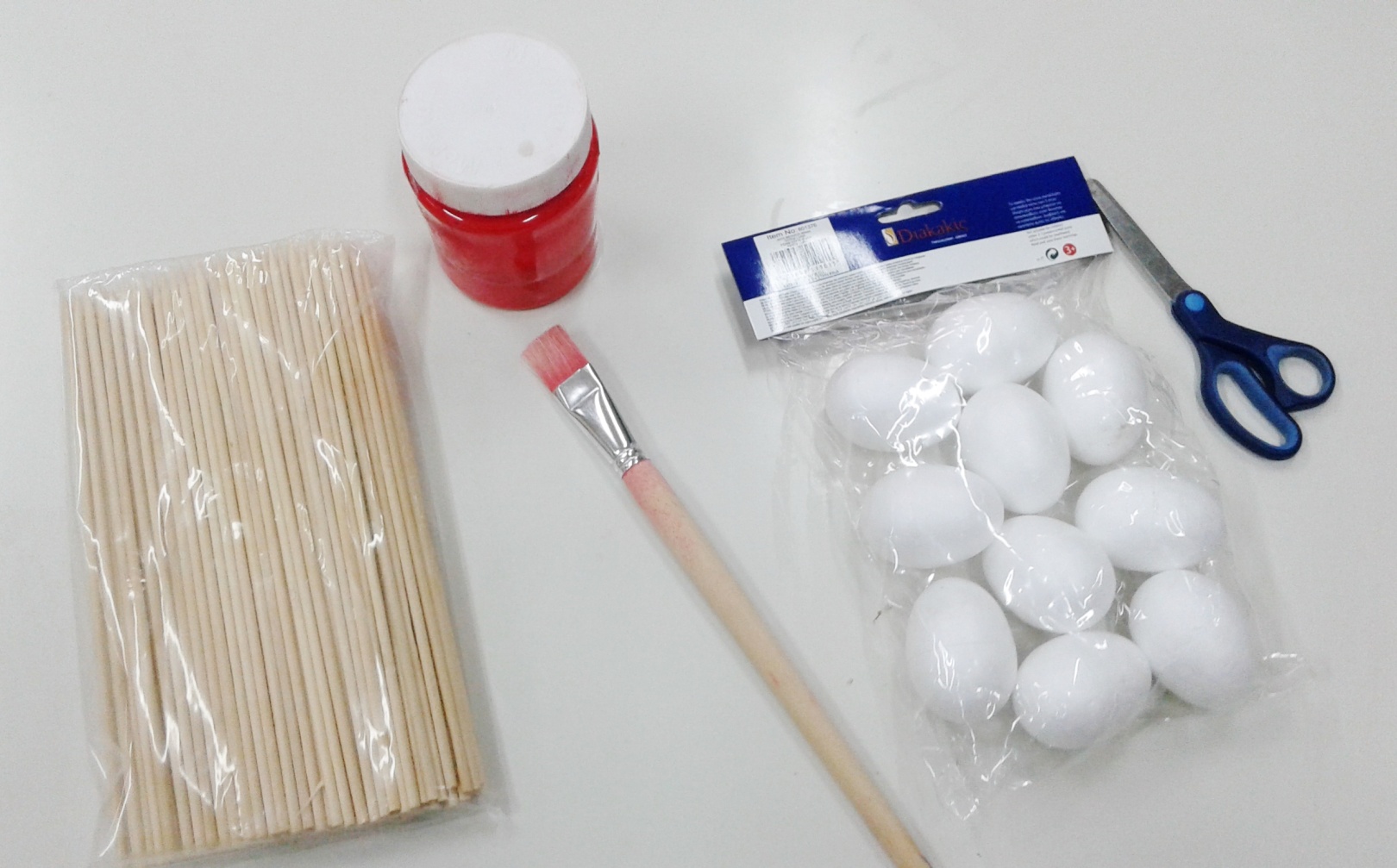 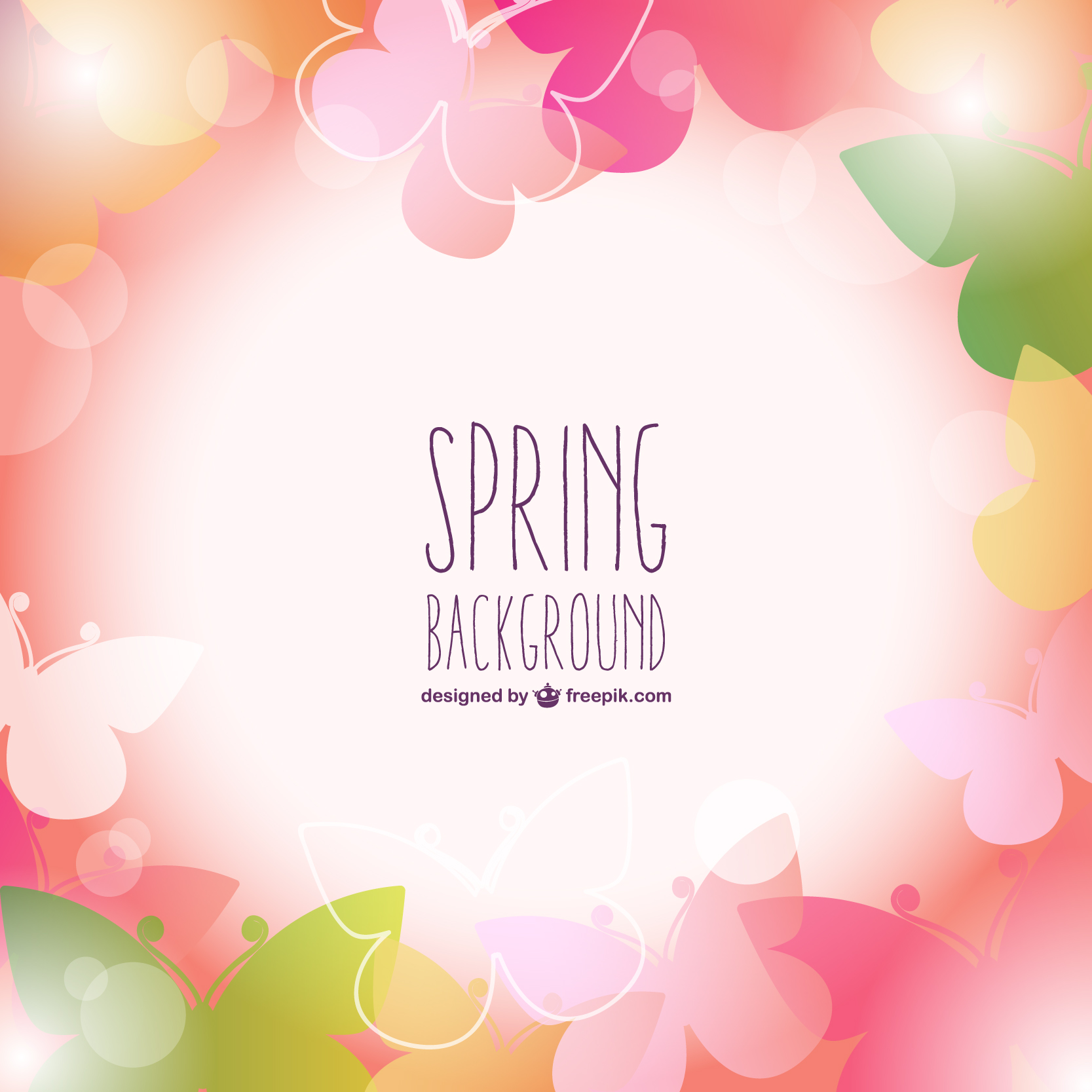 We are painting the eggs red.
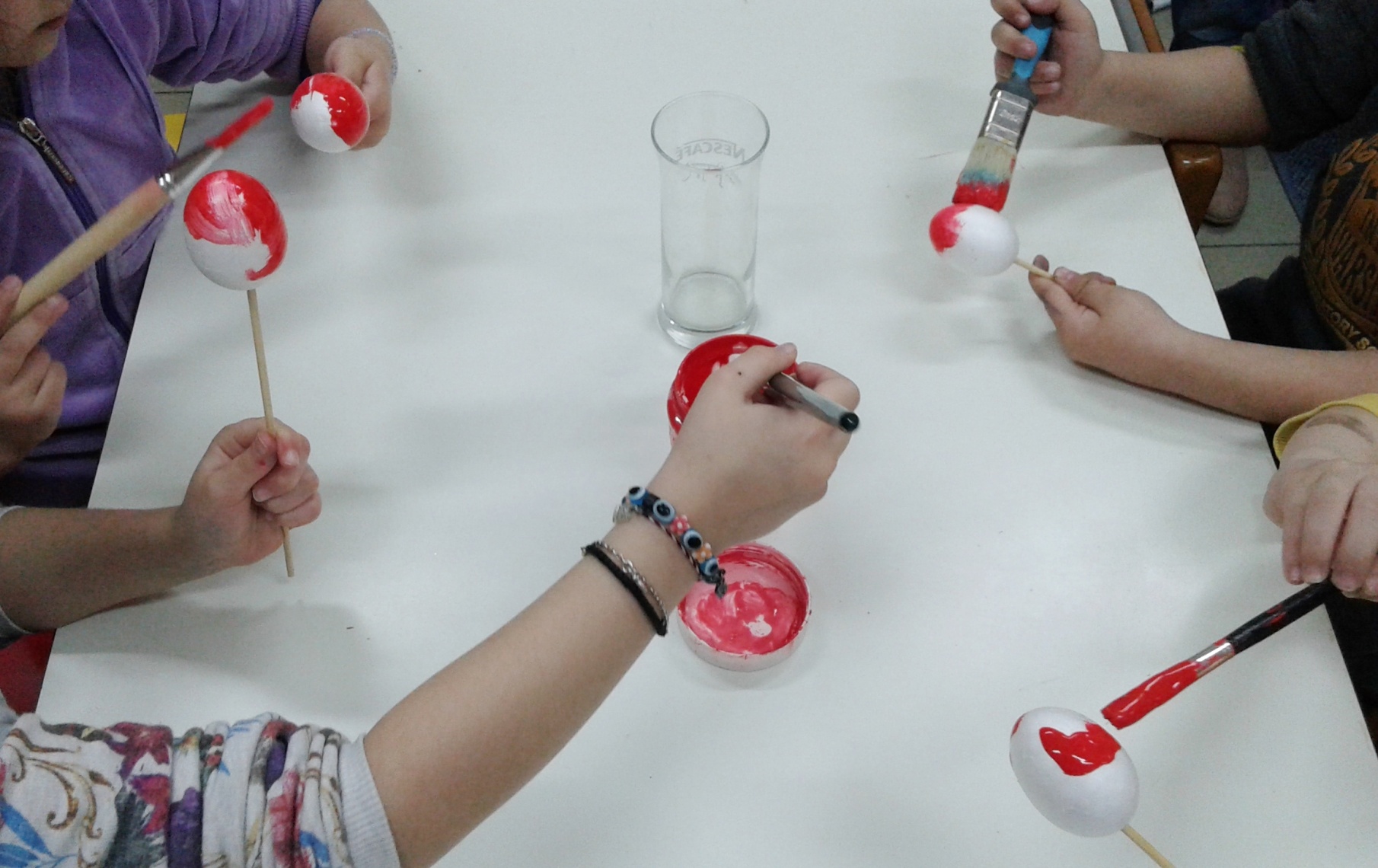 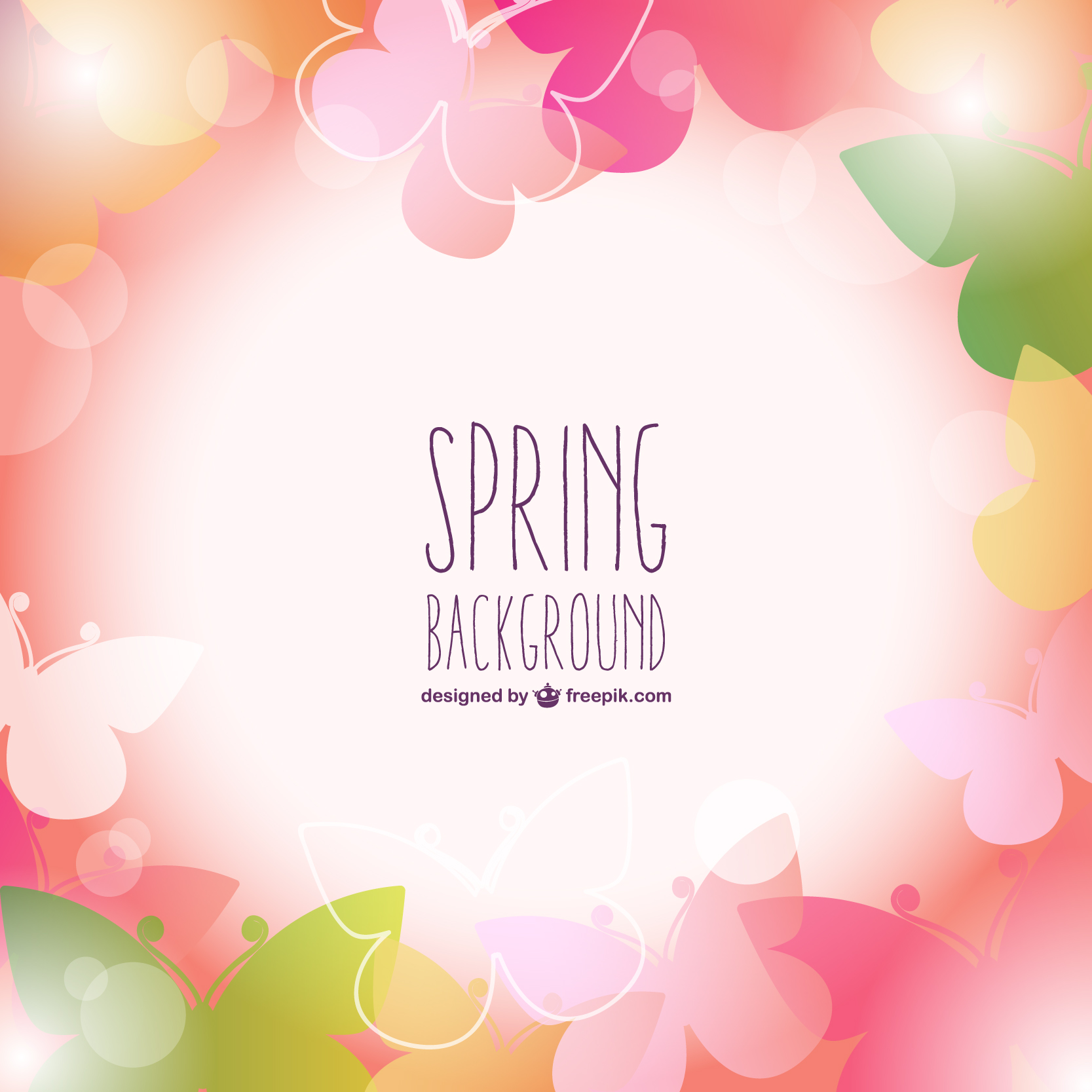 We use tempera colours.
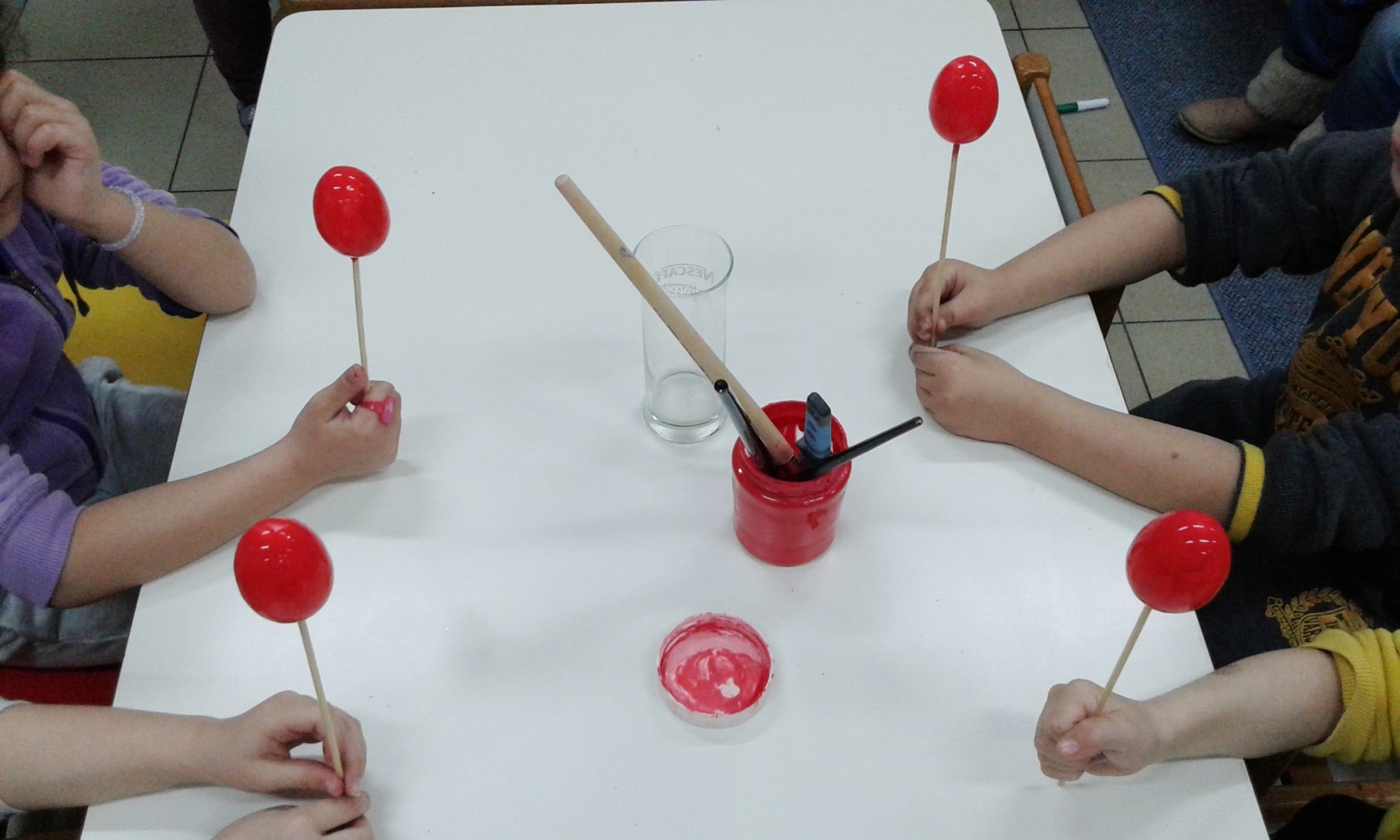 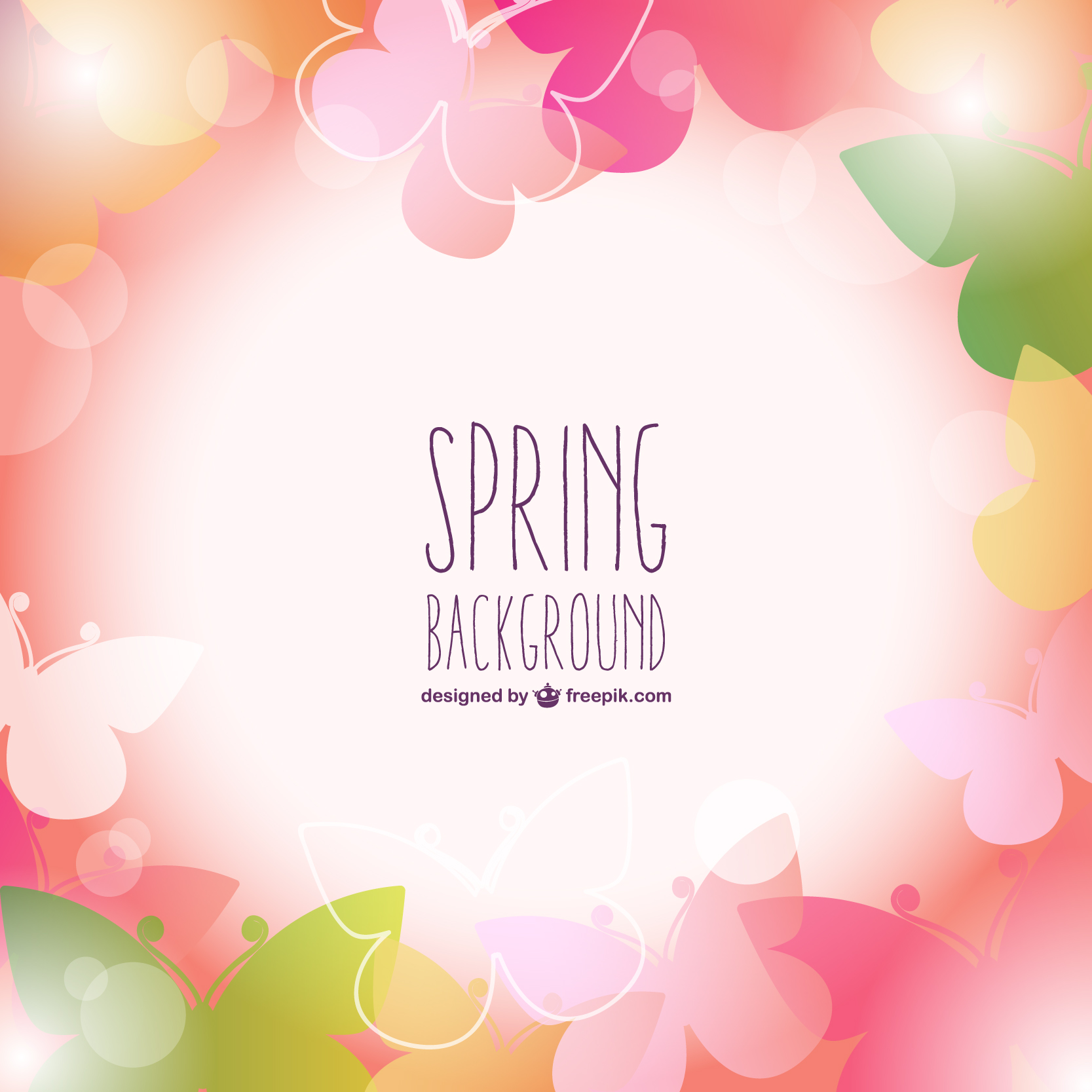 We put them in a glass.
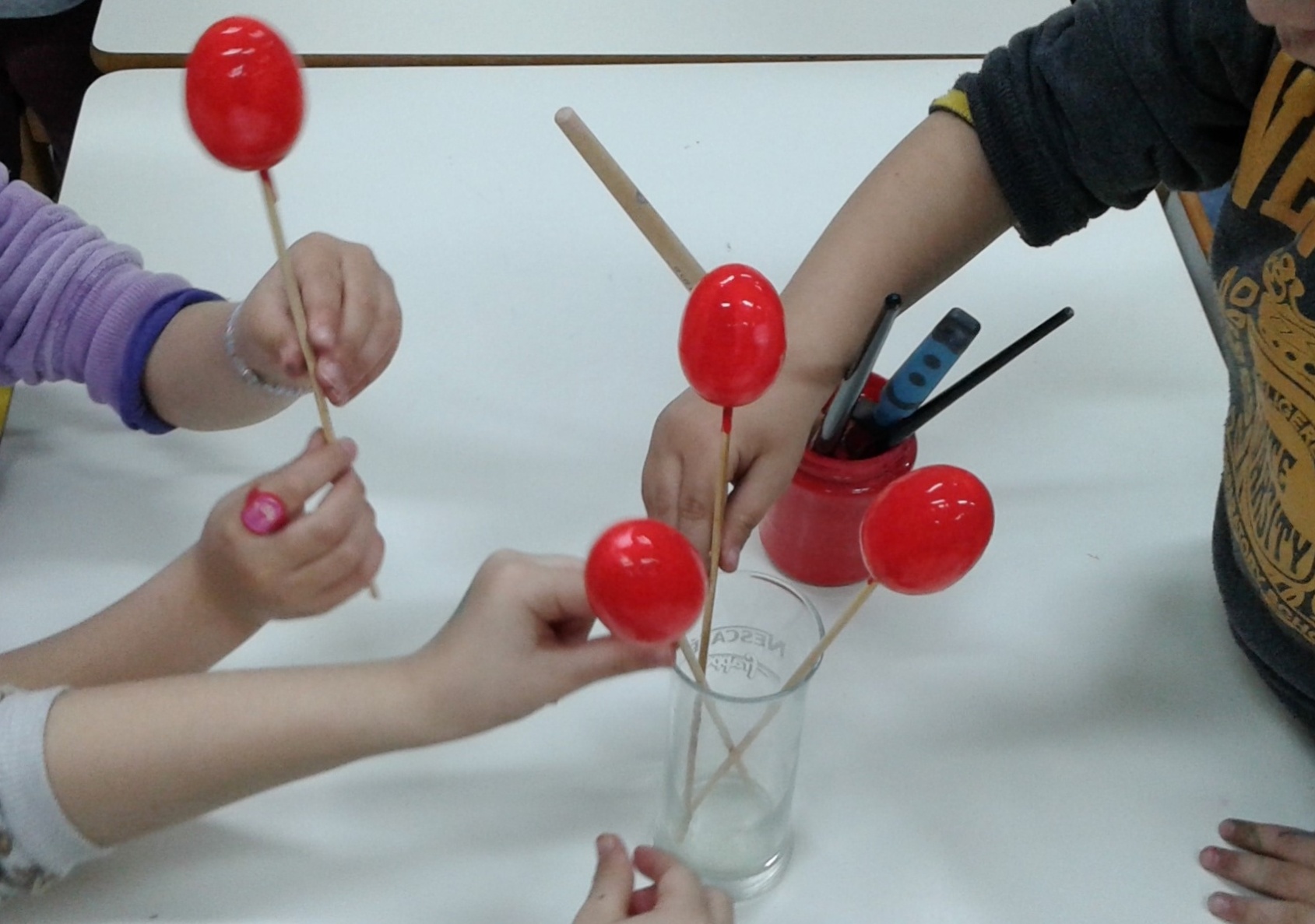 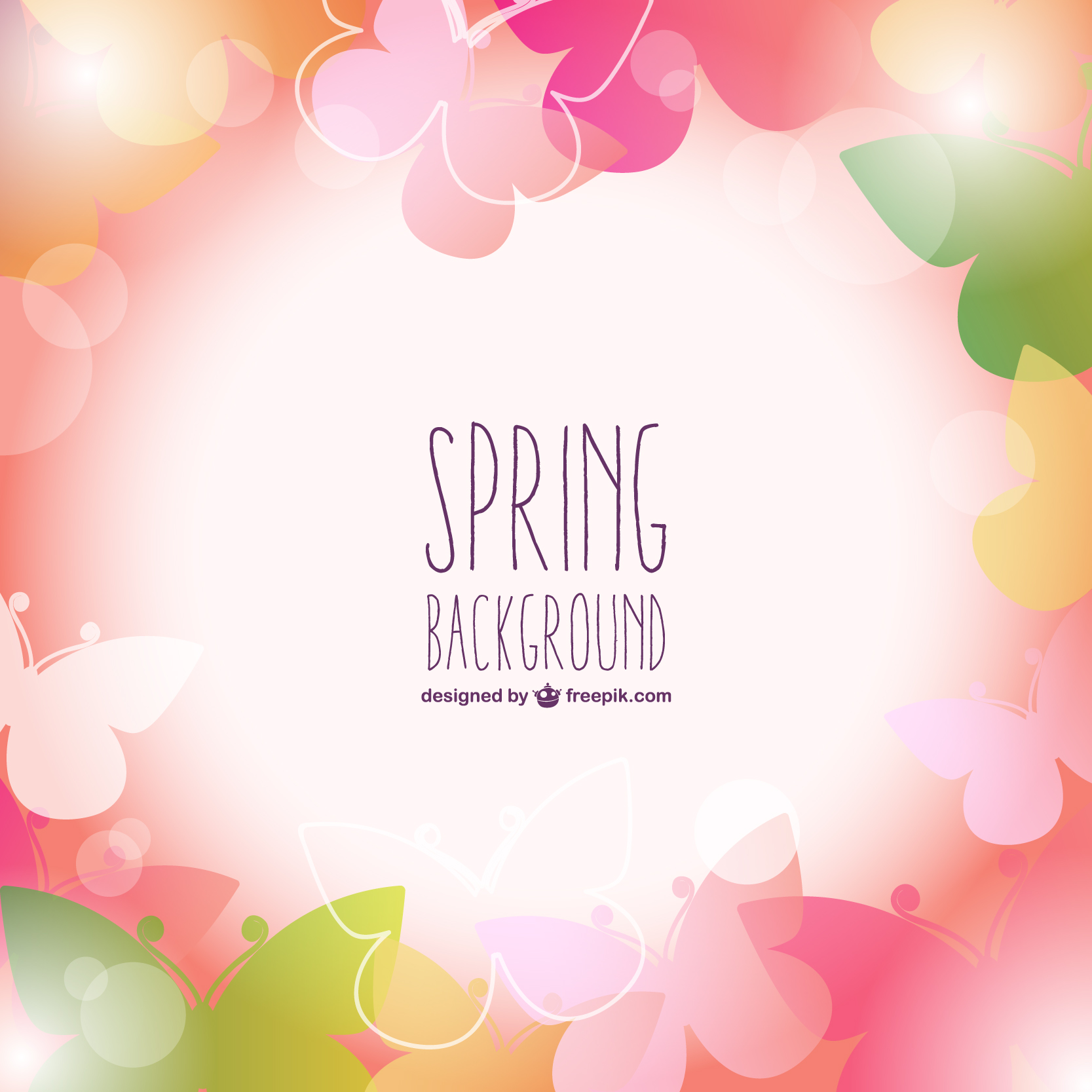 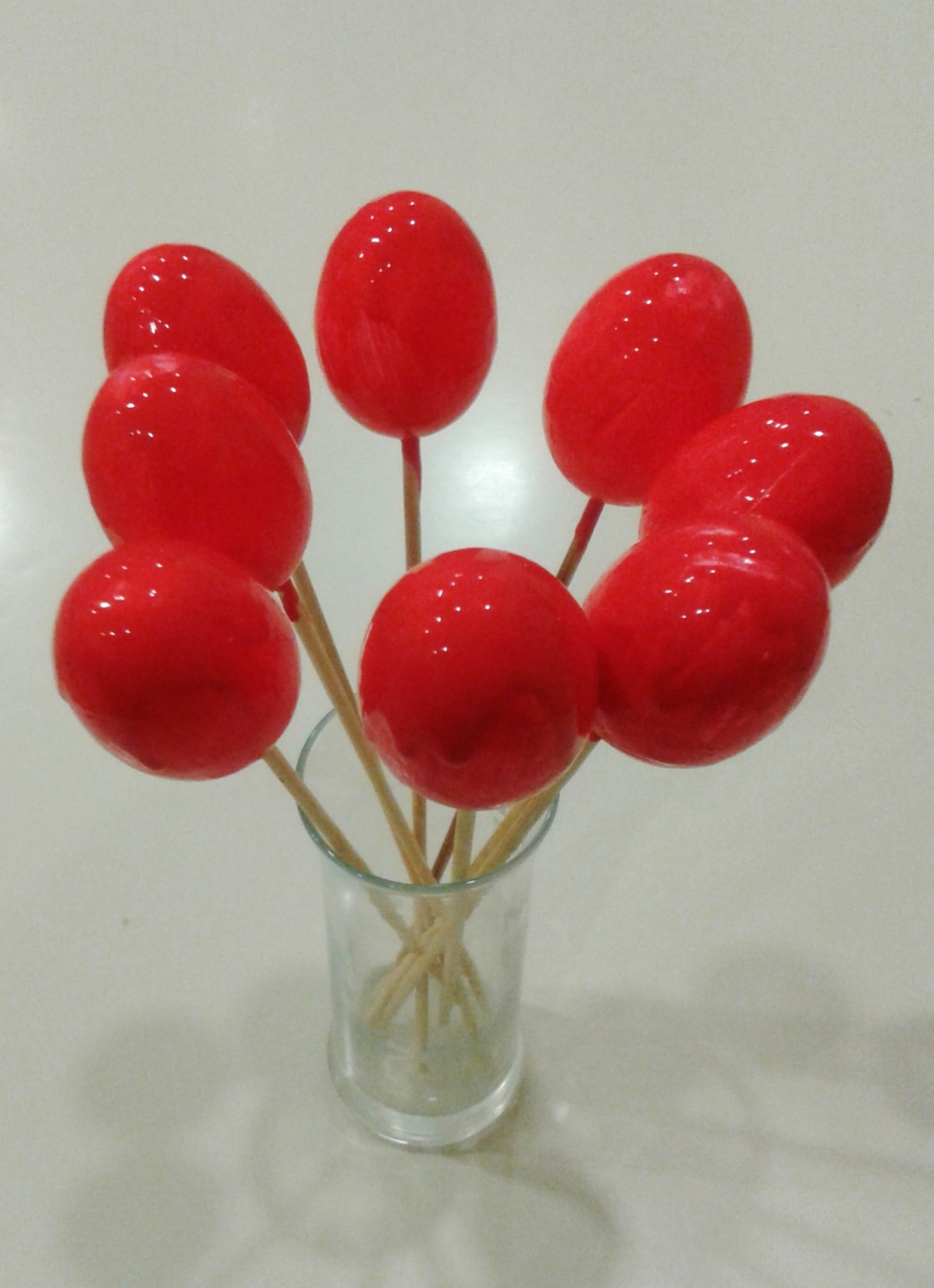 Eggs must get dry!
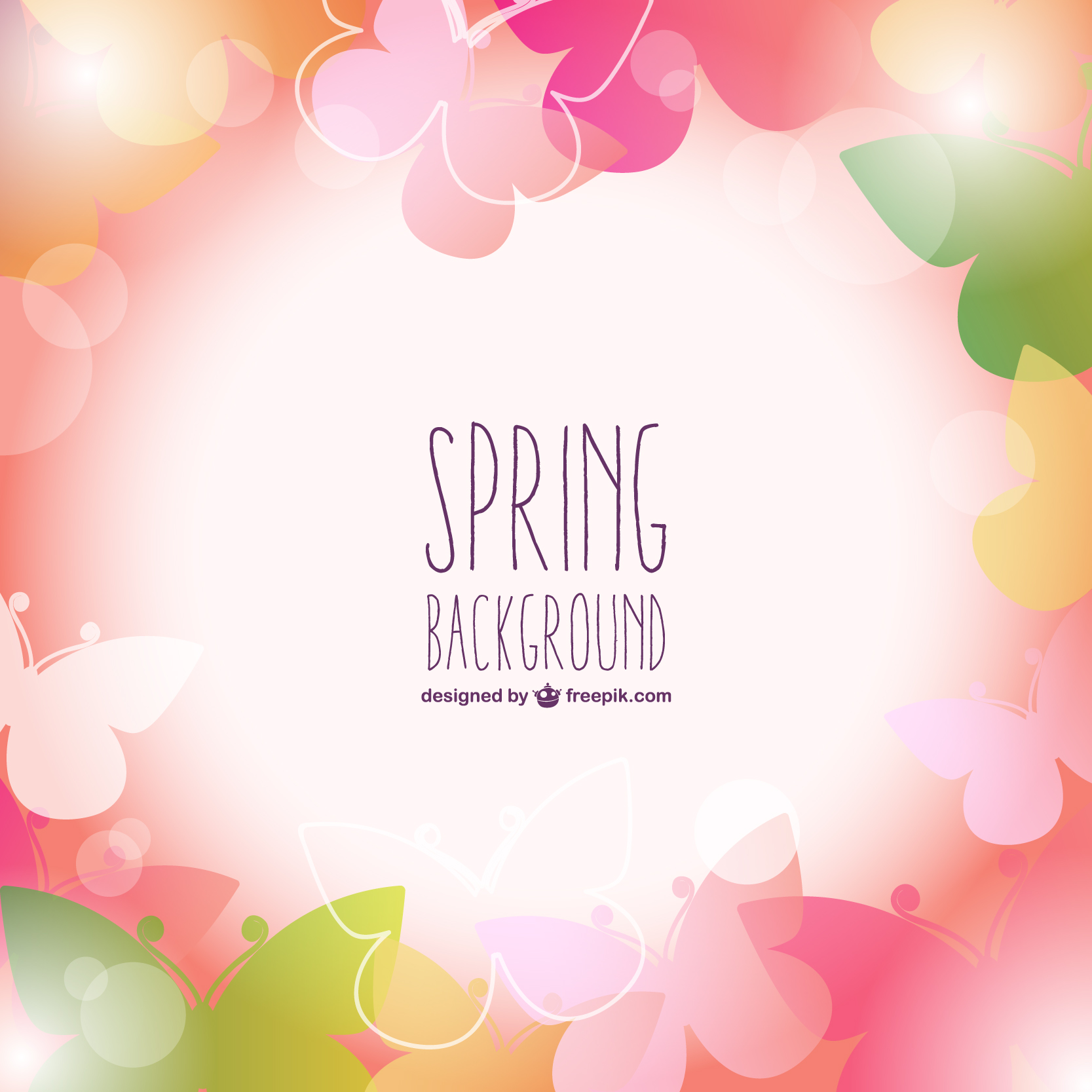 Children paint eggs as they like.
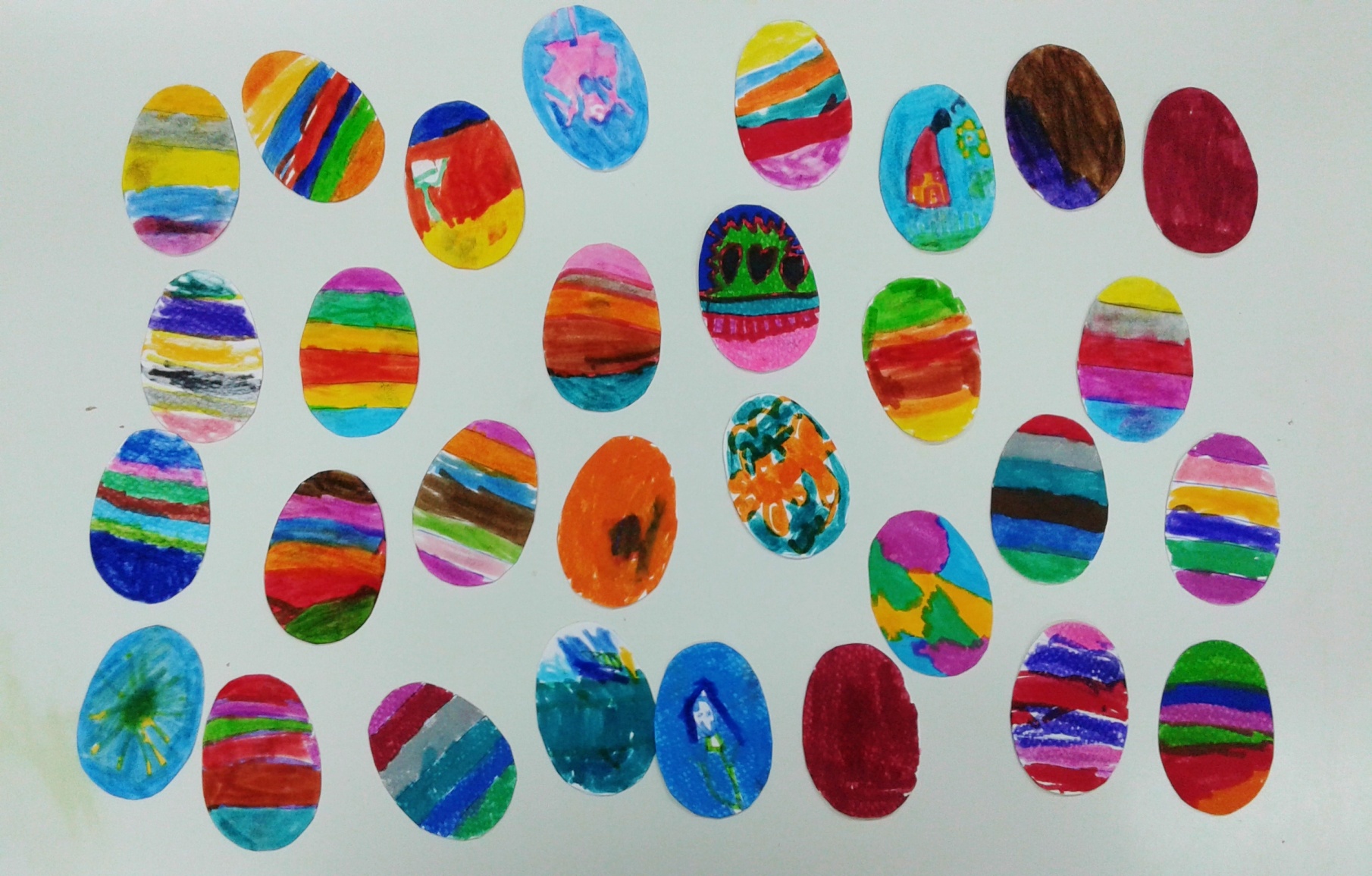 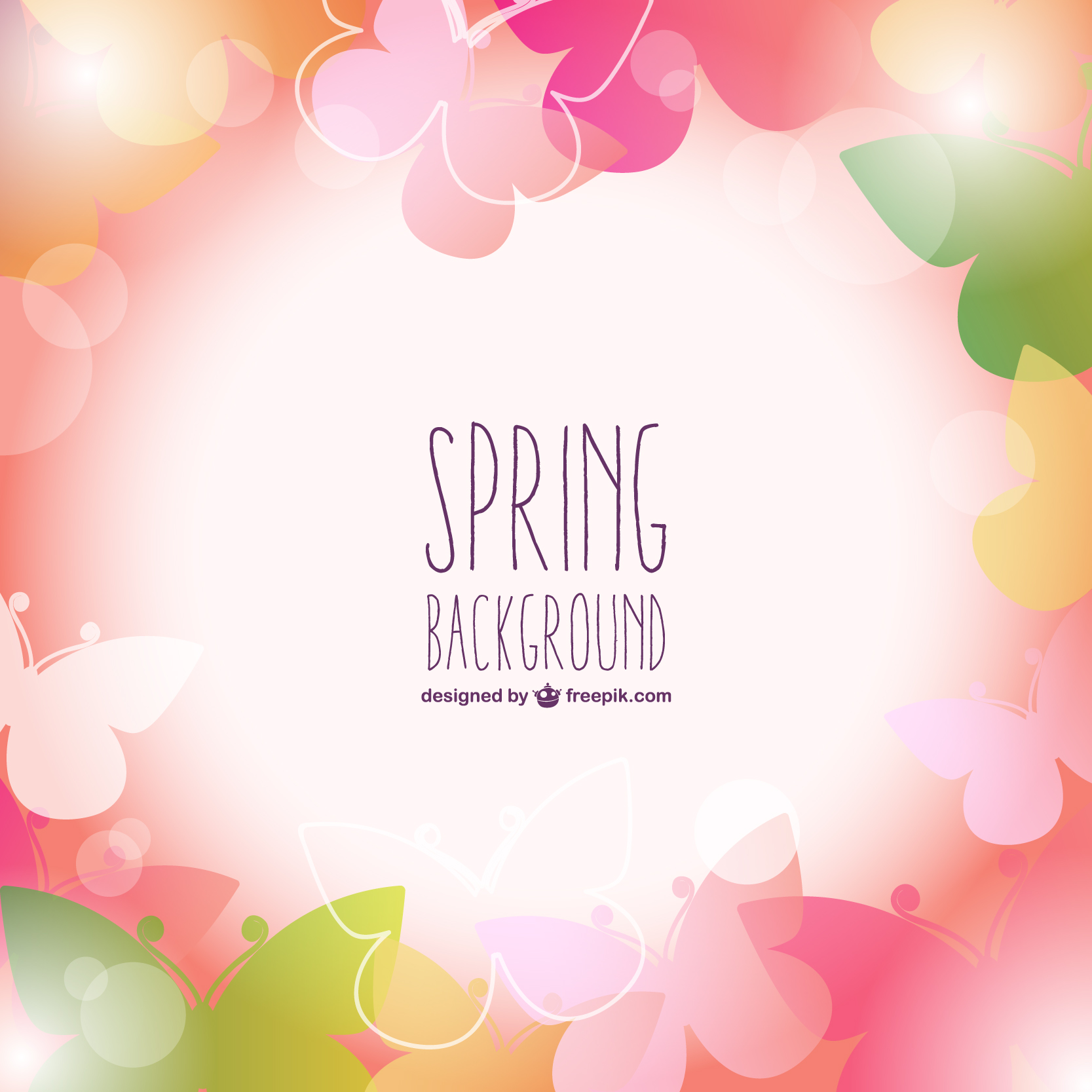 We put the red and the coloured eggs in the basket. We add a little bird and candies.
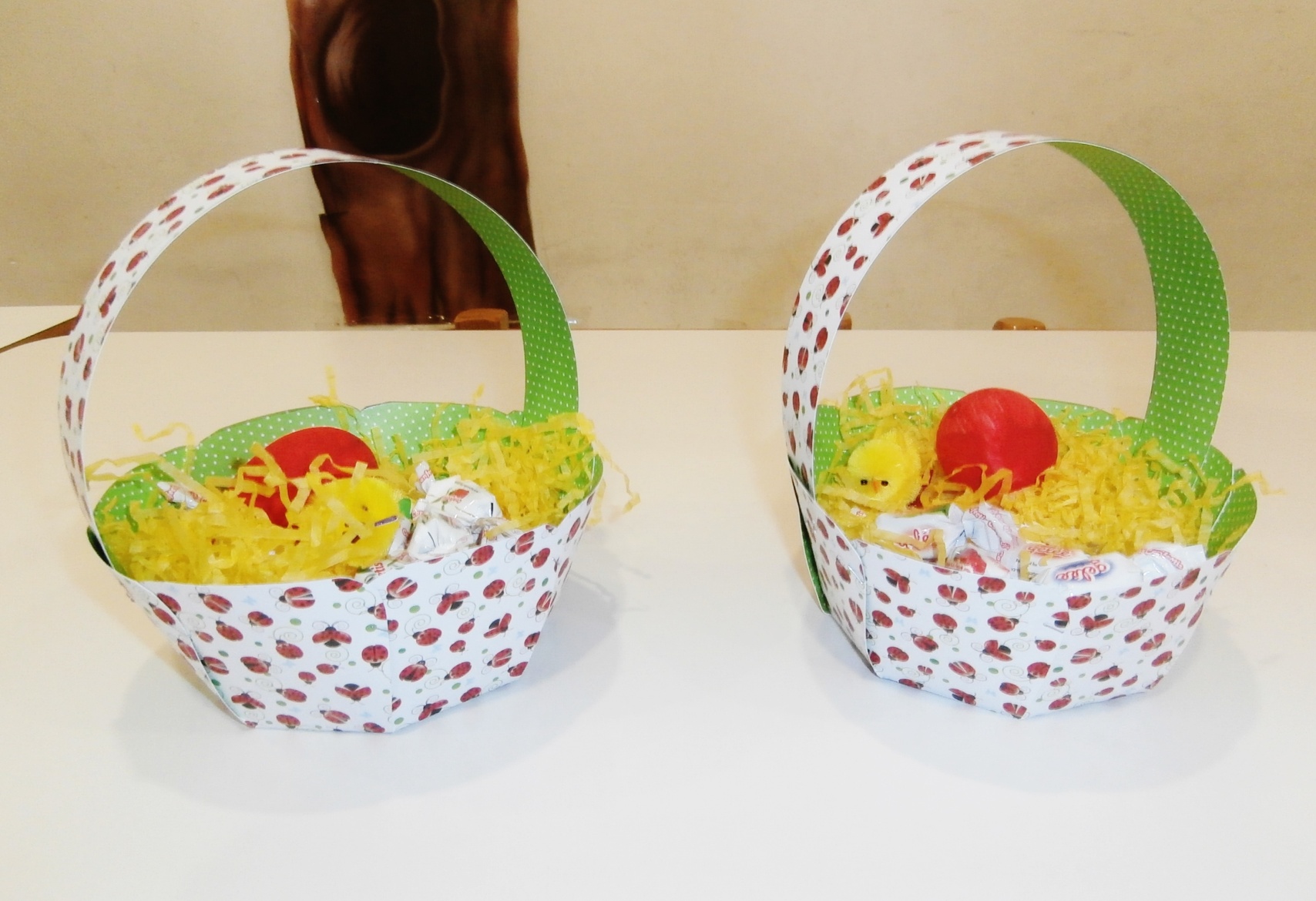 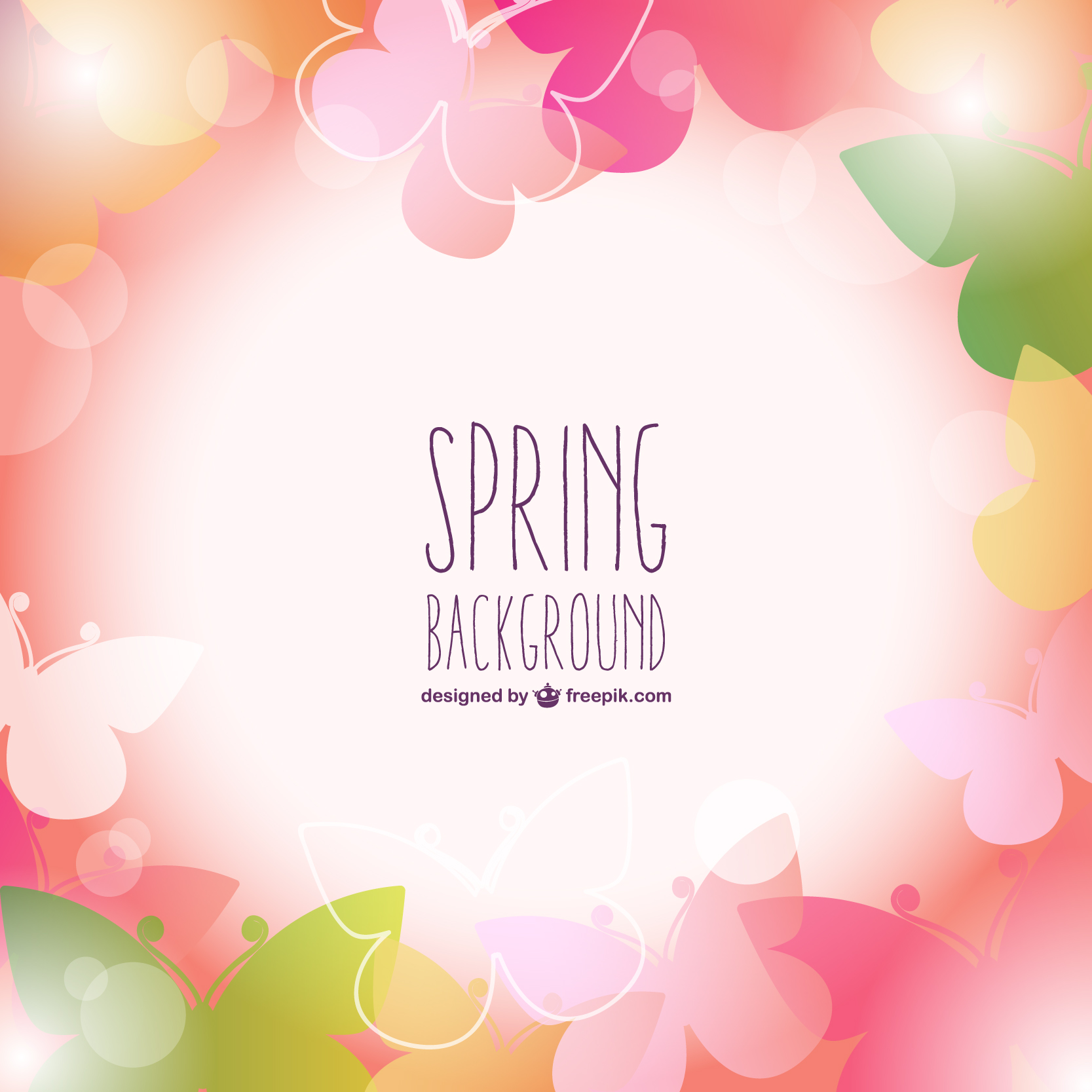 Boys loved the basket!
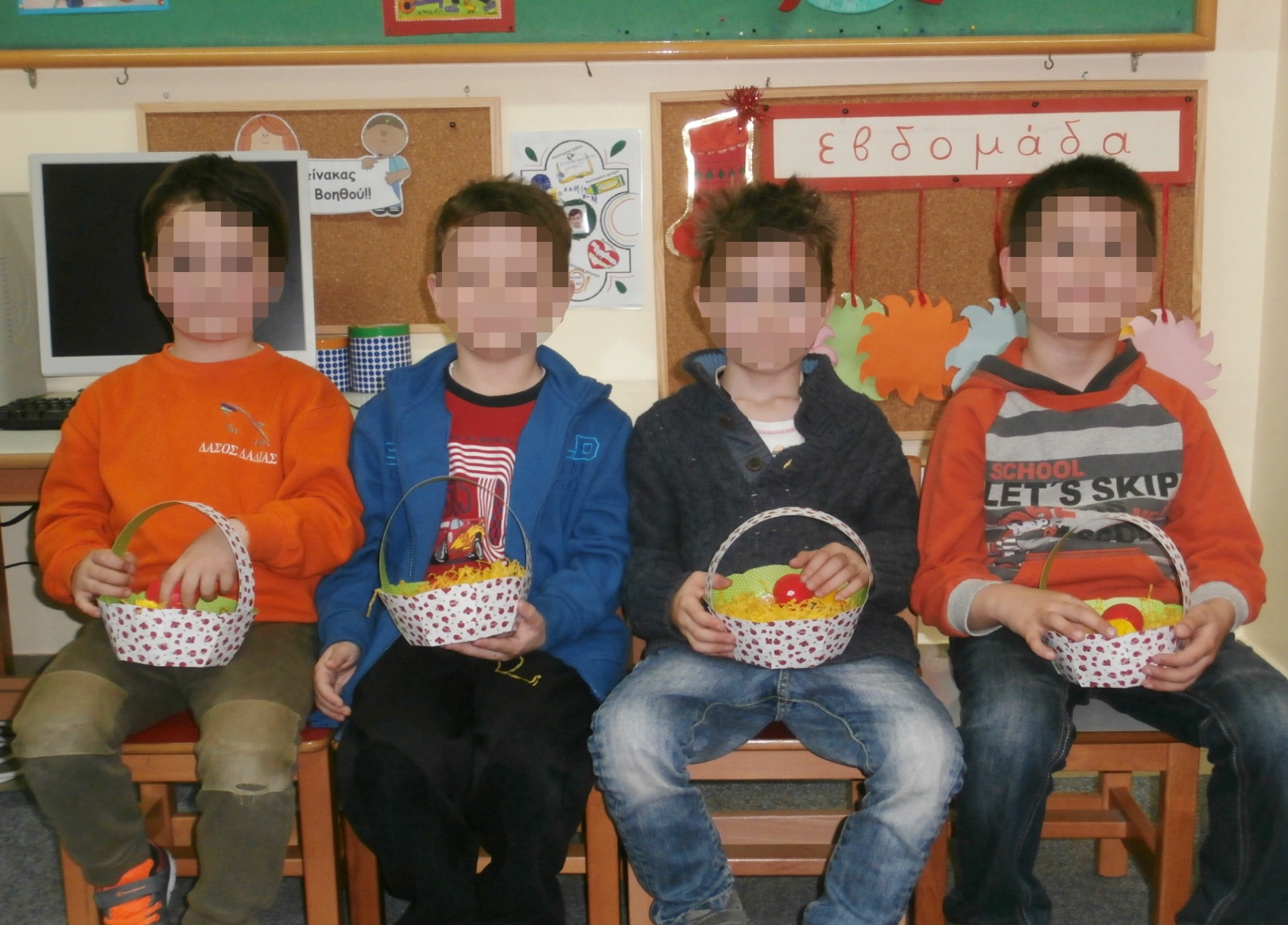 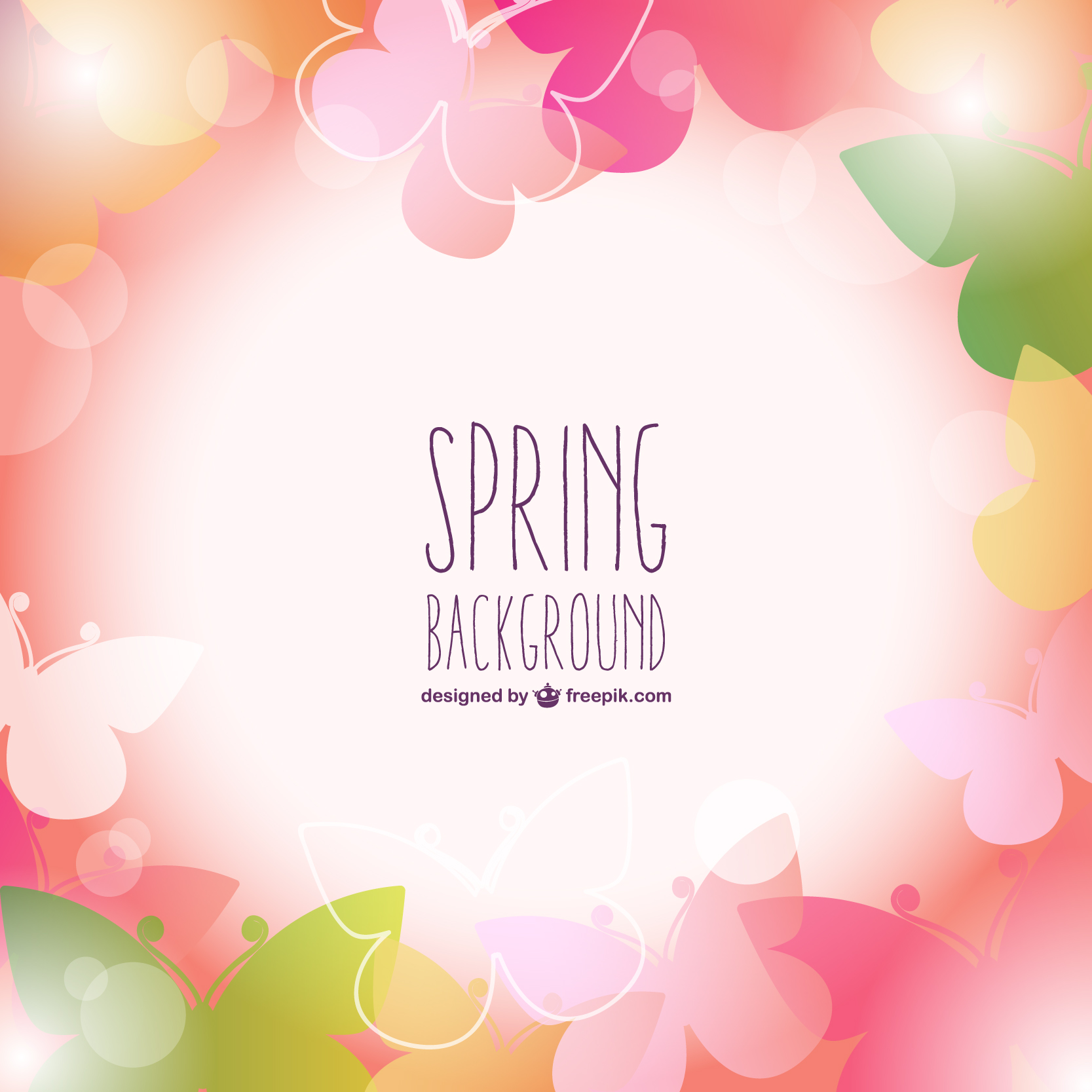 Girls were excited with the basket!
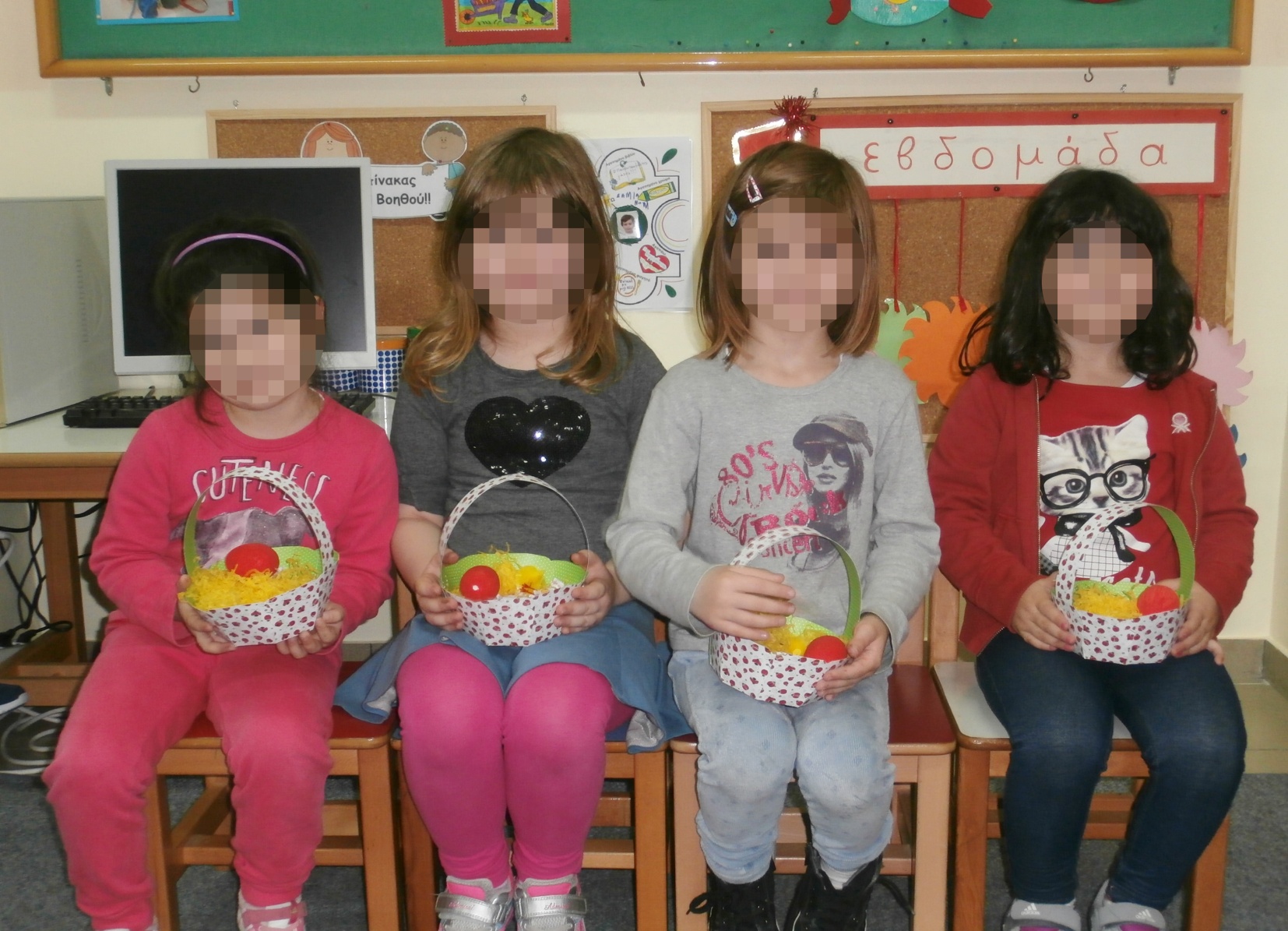 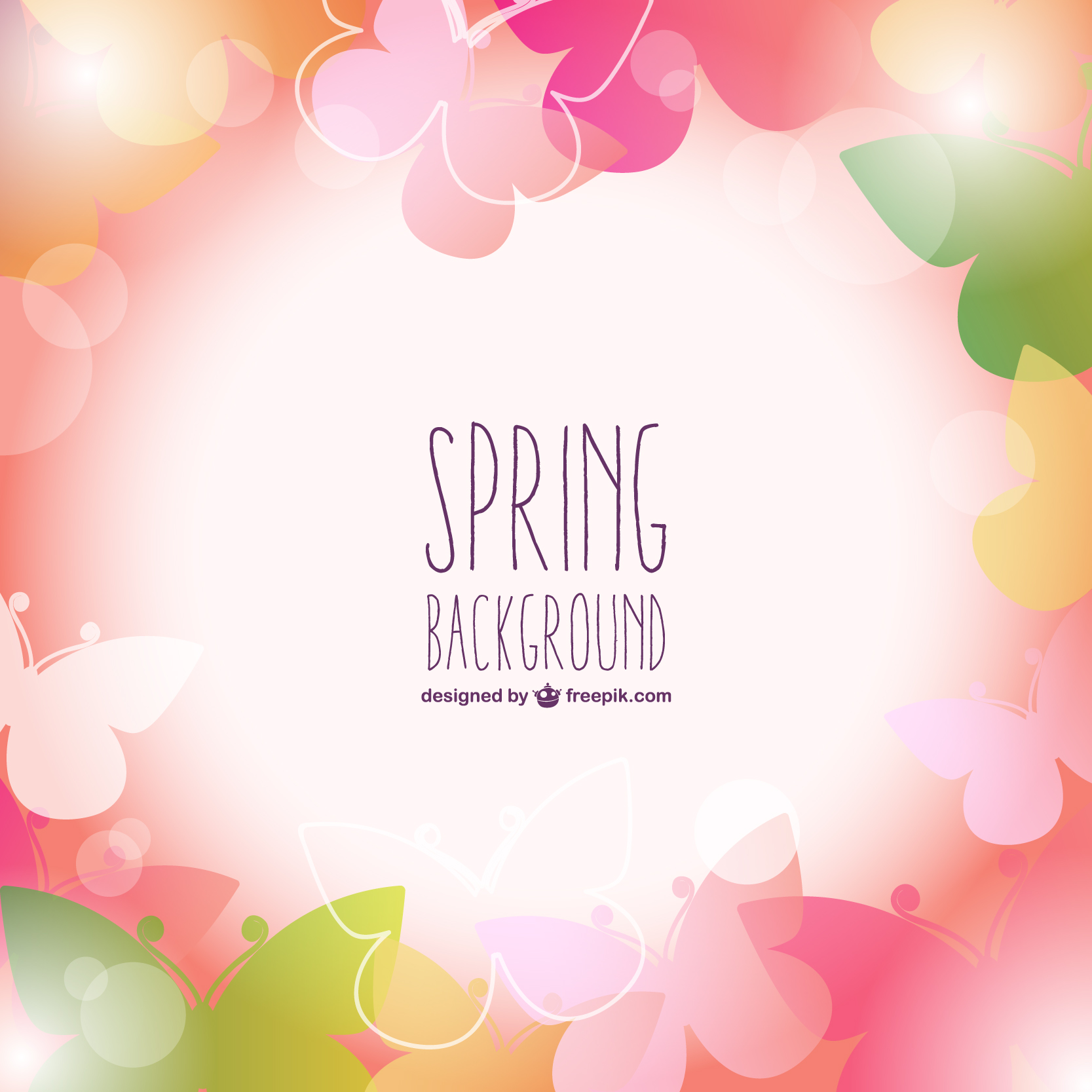 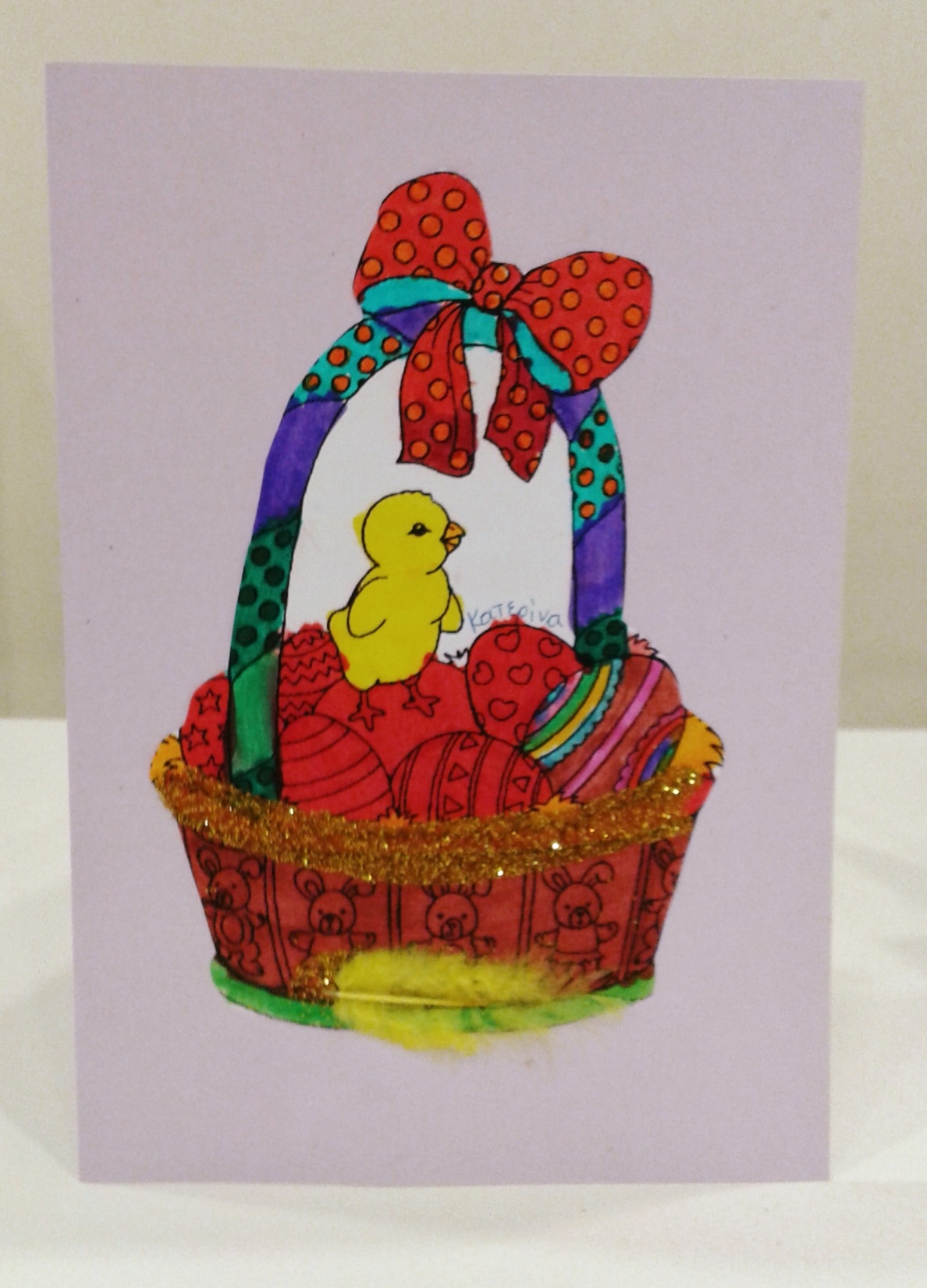 We also made an Easter card
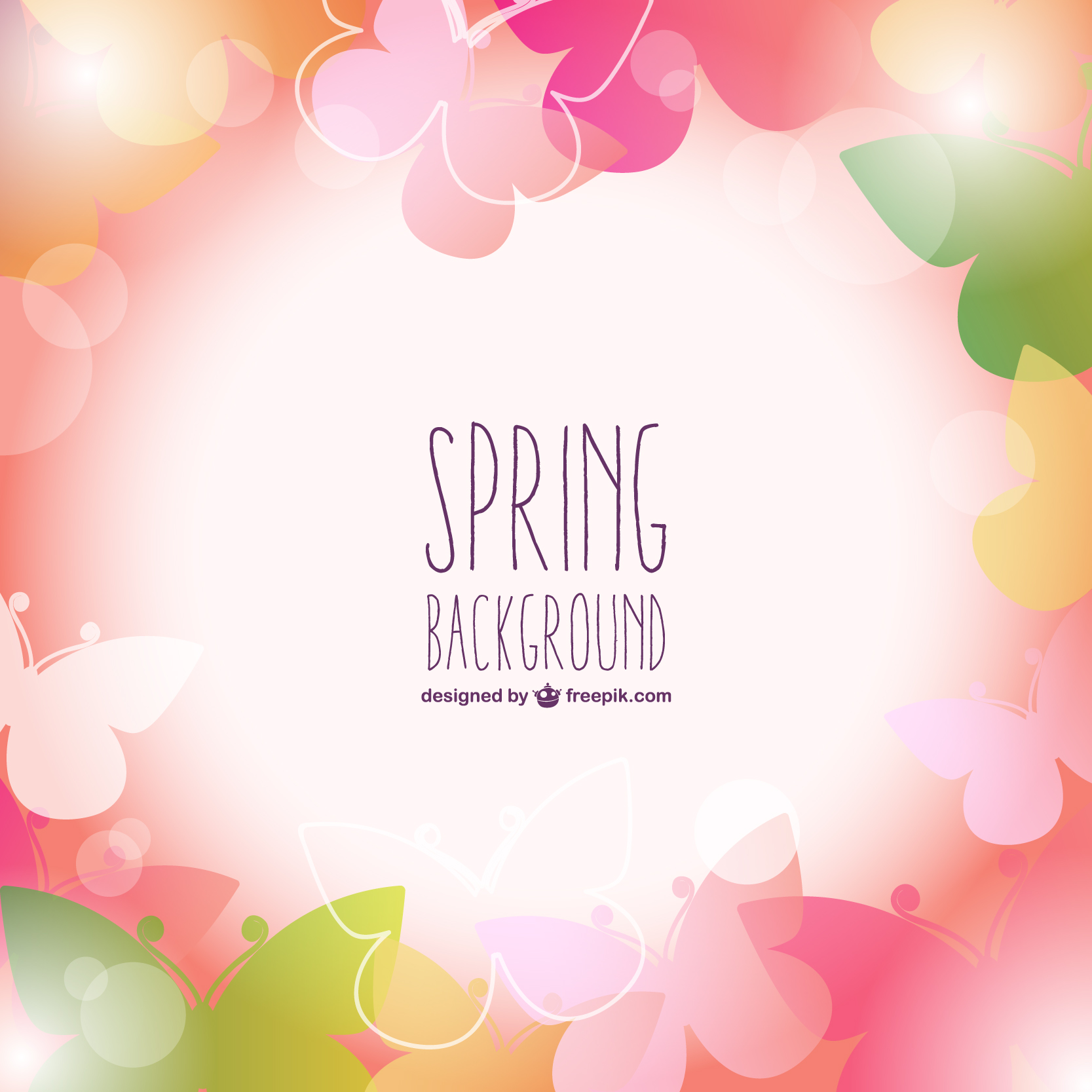 Have a nice Easter!
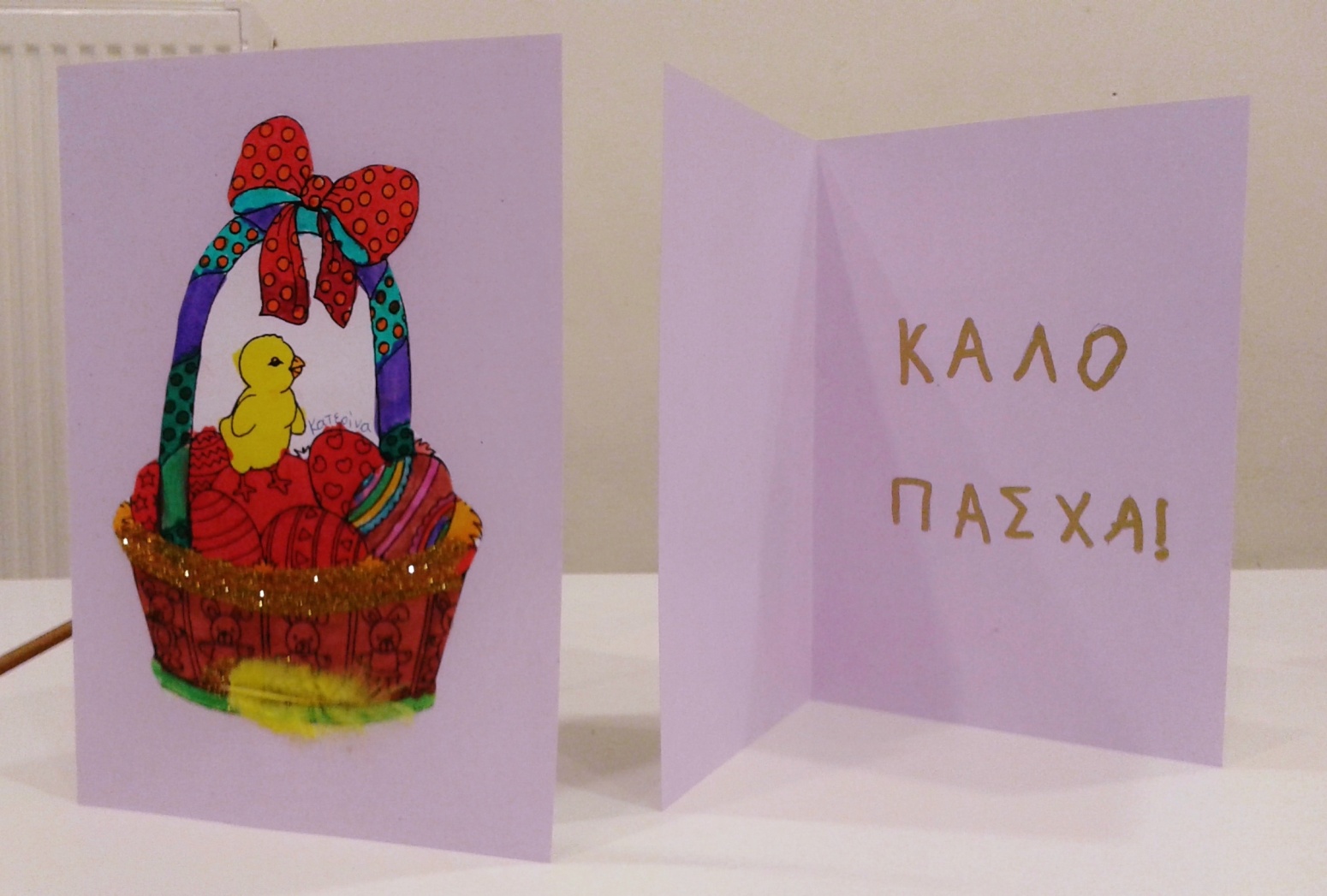 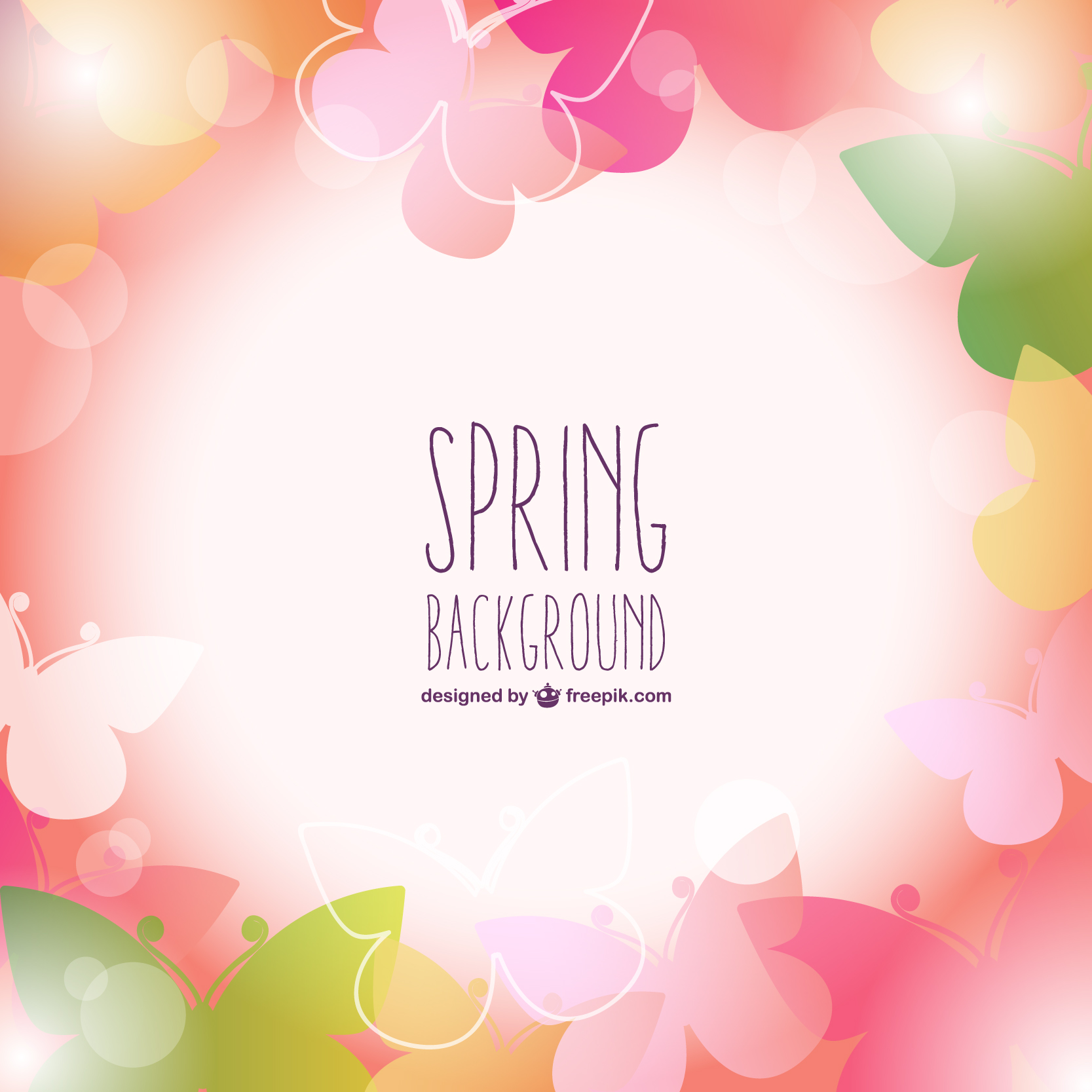 May your Easter basket be full of joy, happiness and Peace. Happy Easter to all!
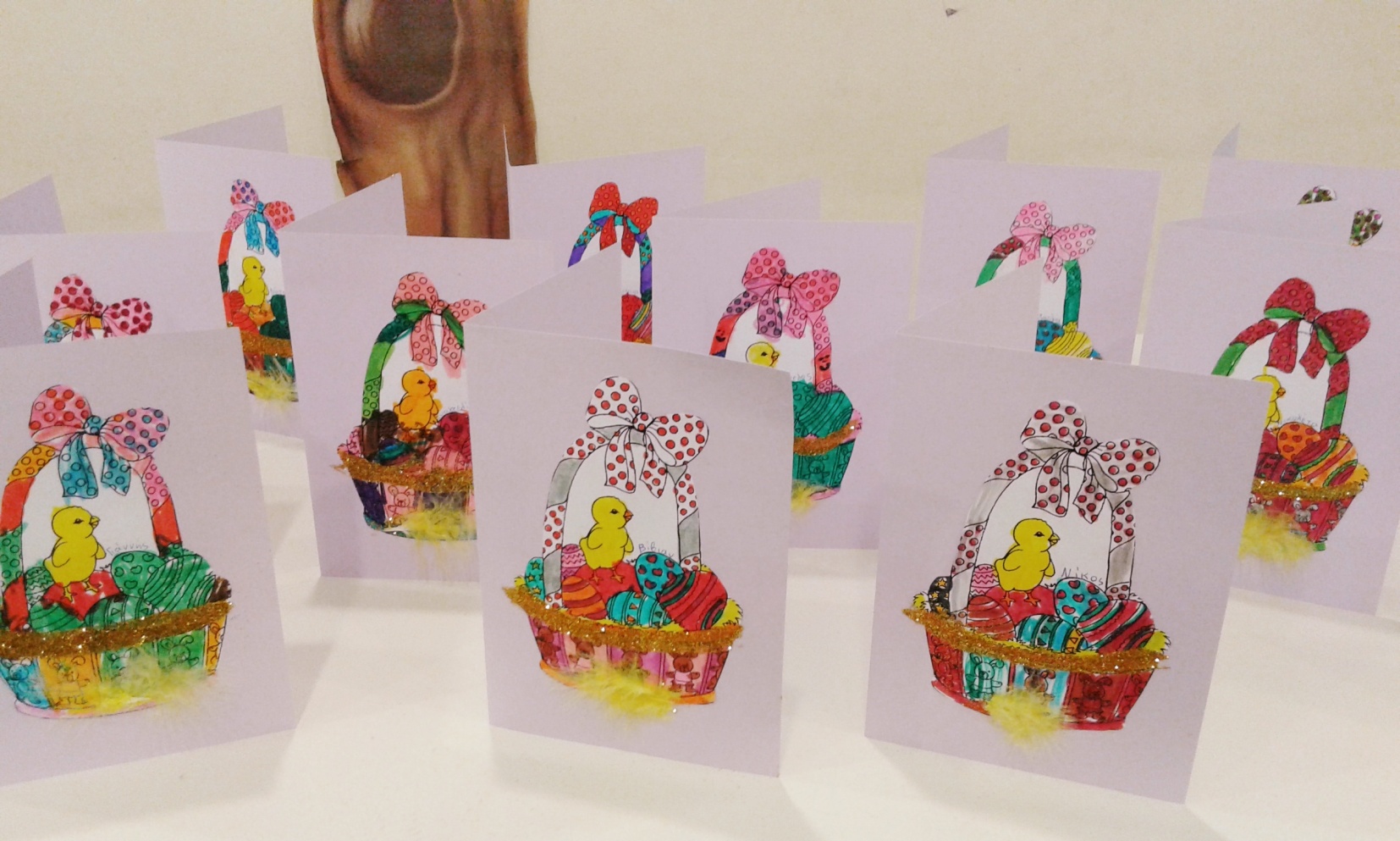